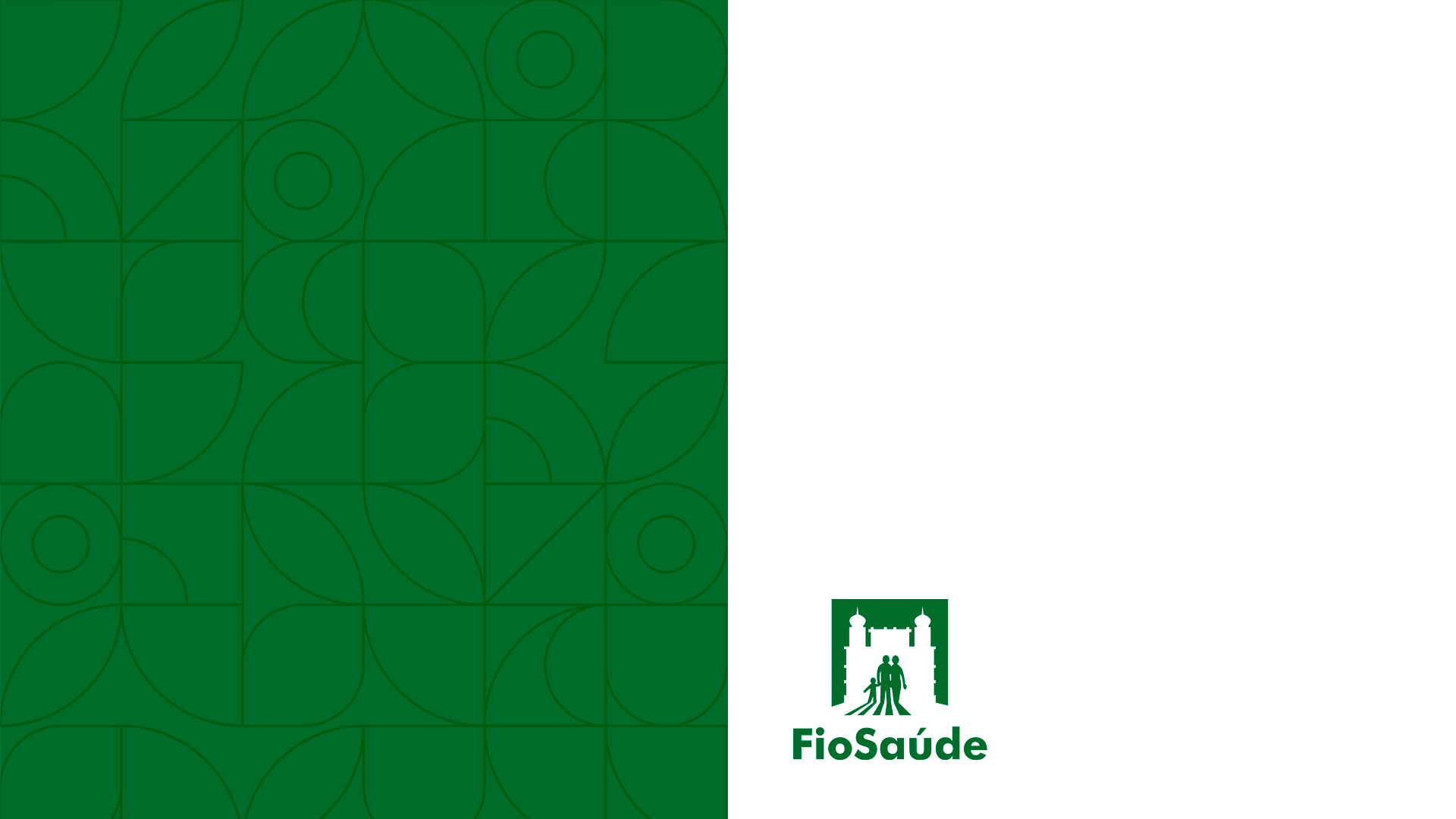 Execução Orçamentária 


Exercício de 2024
Assembleia Geral  -  Data: 02/12/2024
Orçamento de 2024
Execução Orçamentária 2024
Execução Orçamentária 2024
OBS: Enquanto a Execução orçamentária apresentou 10,8% de variação.
Execução Orçamentária 2024
OBS: Enquanto nosso Orçamento foi construído com uma inflação médica projetada  de 8%.
Fiosaude x Mercado de Saúde
Resultado Acumulado por Planos
Resultado Acumulado por Planos
Planos Basico / Essencial/ Familia I
Resultados de Reajustes Propostos x Aplicados
Planos  Básico/Essencial/Família I
Resultados de Reajustes Propostos x Aplicados
Planos  Básico/Essencial/Família I
Resultados de Reajustes Propostos x Aplicados
Planos  Básico/Essencial/Família I
Evolução da População Evolução da População – Últimos 10 Anos
Evolução da População Receita Assistencial x Desp Administrativa
Hospitais (Internações últimos 5 Anos)
10 Maiores Utilizadores 2024
Medidas para Mitigar o Problema
Repactuação de valores com os prestadores;
Negociação especial com a Casa de Saúde São José;
Incorporação de Ferramentas com base em IA para ganhos de eficiência;
Negociações para Incorporação de novos Beneficiários.
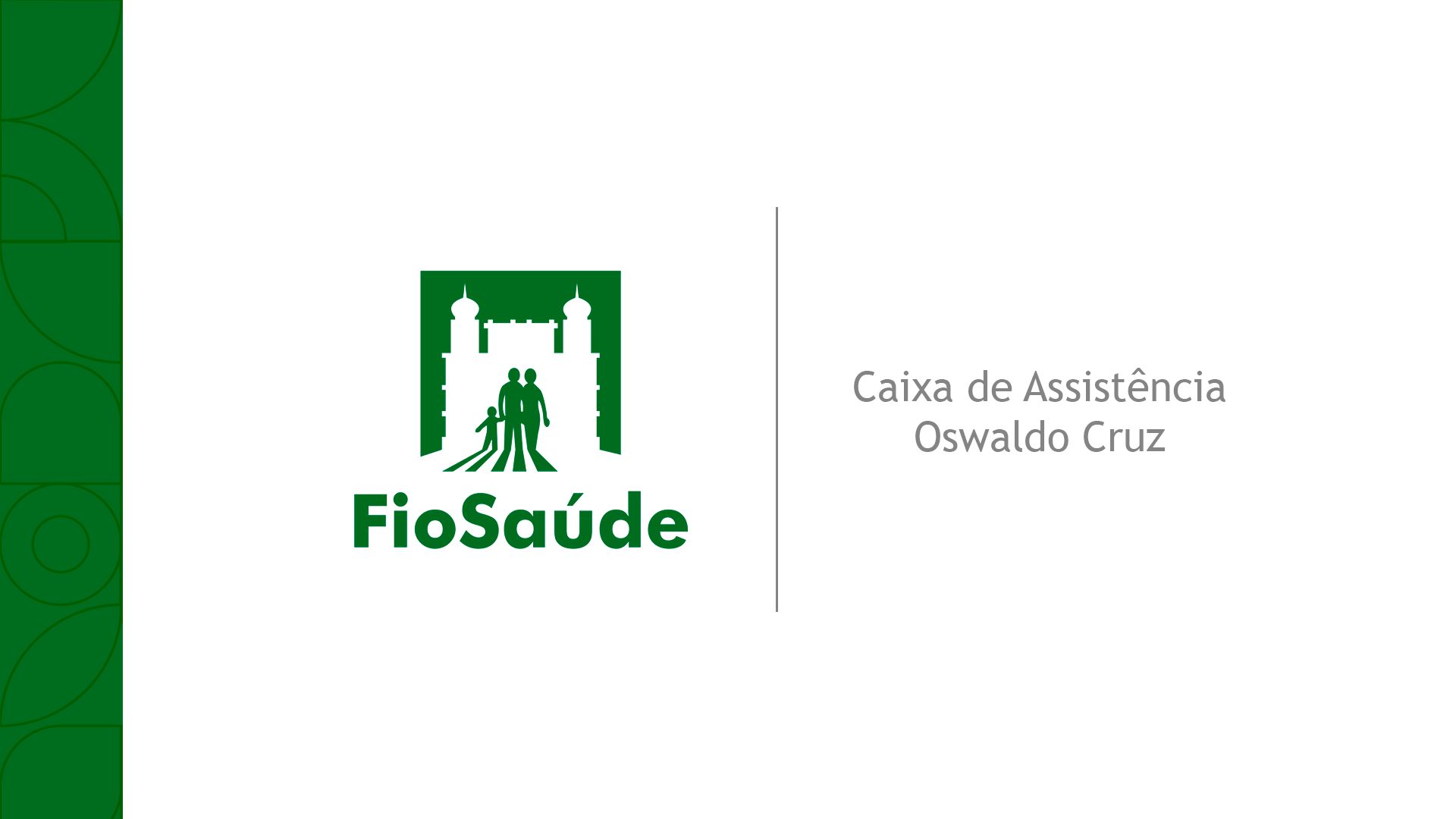 Obrigado !!